獻詩 Special Music
“生命的泉水”

By


亞伯蘭聖歌隊
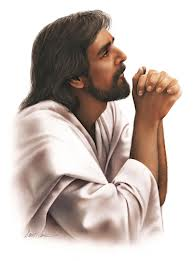 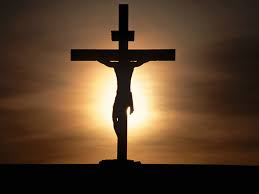 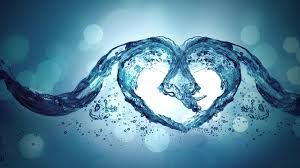 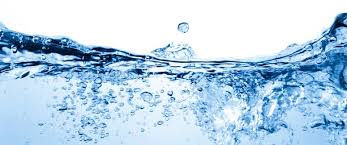 有一種水你喝了就不會渴有一種水你嘗了就不飢餓有一種水能使你喝了不渴有一種水能使你常得滿足那是一種生命永活的水它使飢渴慕義的人得飽足那是一種生命永活的水它使勞苦重擔的人得輕省
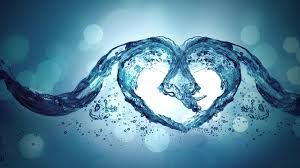 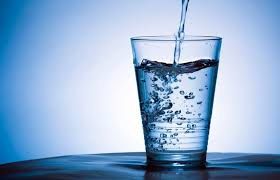 生命的泉水從我天父而來生命的泉水勝過世上一切生命的泉水從我天父而來生命的泉水是得永生之道有一種水你喝了就不會渴有一種水你嘗了就不飢餓有一種水能使你喝了不渴有一種水能使你常得滿足
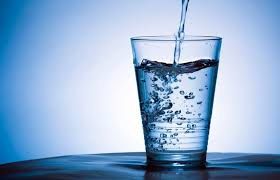 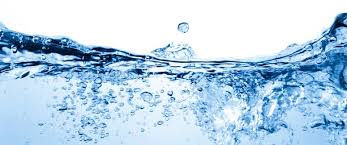 那是一種生命永活的水它使飢渴慕義的人得飽足那是一種生命永活的水它使勞苦重擔的人得輕省生命的泉水從我天父而來生命的泉水勝過世上一切生命的泉水從我天父而來生命的泉水是得永生之道
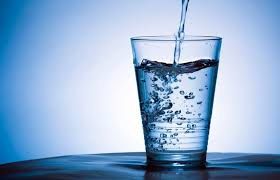 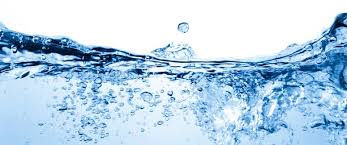